DEHTEtude de l'effet des Décharges Electriques de Hautes Tensions en milieu liquide complexe et transposition du procédé à l'échelle pilote en continue
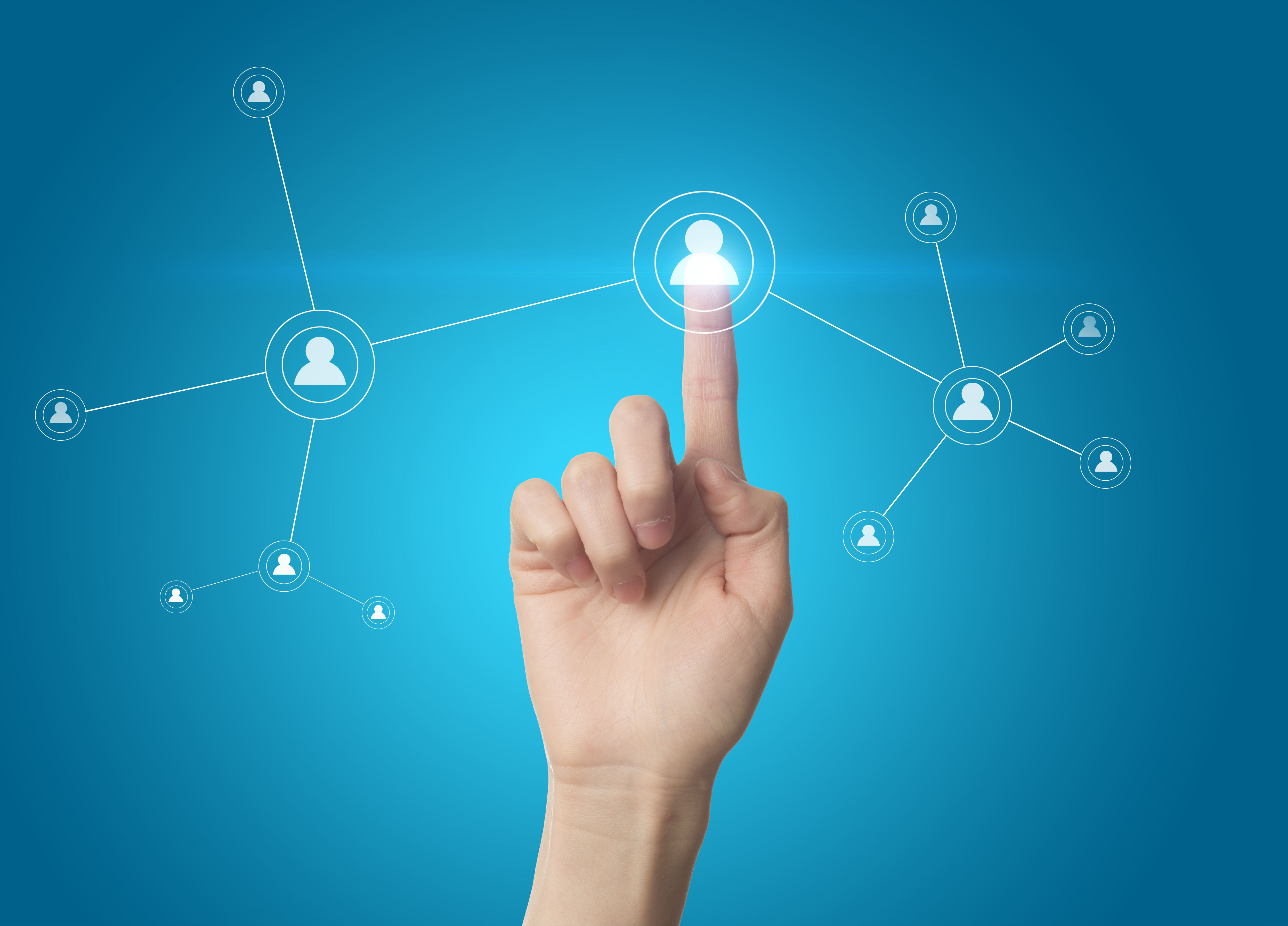 Résumé

Le projet D.E.H.T concerne l'étude des mécanismes d'action des décharges électriques de hautes tensions en milieu liquide complexe (en présence de bioproduits) et la transposition du procédé à l'échelle pilote. Les enjeux scientifiques relatifs au projet D.E.H.T concernent les points suivants:
Comprendre davantage le mode d'action principale des décharges électriques dans un milieu liquide complexe : effet de la présence de particules solides (macroscopiques ou microscopiques) sur les effets des phénomènes pré-disruptifs (streamers) et disruptifs (arcs électriques) ;
Etudier l'impact des phénomènes physiques secondaires des décharges électriques sur la déstructuration des tissus cellulaires : effet des ondes de chocs, des bulles de cavitation, de la turbulence;
Comprendre les synergies pouvant se produire entre les phénomènes physiques, chimiques et électriques lors de la décharge électrique et déterminer leur impact sur l'efficacité du traitement. D'un point de vue technologique, la principale difficulté réside dans la construction de générateurs électriques de haute puissance qui limite le transfert de cette technologie à plus grande échelle ainsi que leurs optimisations. La durabilité des électrodes est également une caractéristique à améliorer ; une optimisation est ici à faire en ce qui concerne la forme et la nature des électrodes en fonction des applications envisagées. 

Mots-clés : Décharges électriques, extraction, transfert d'échelles, générateurs hautes tensions, optimisation.

Le projet DEHT bénéficie de financements du Conseil régional Hauts-de-France et de l’Union Européenne.
Contact

Nadia Boussetta
nadia.bousetta@utc.fr
03 44 23 50 20

TIMR
EA 4297

FEDER 2014-2020
Convention n°: PI0001186
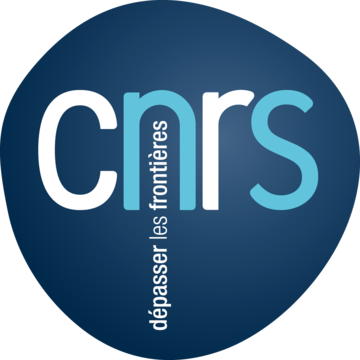 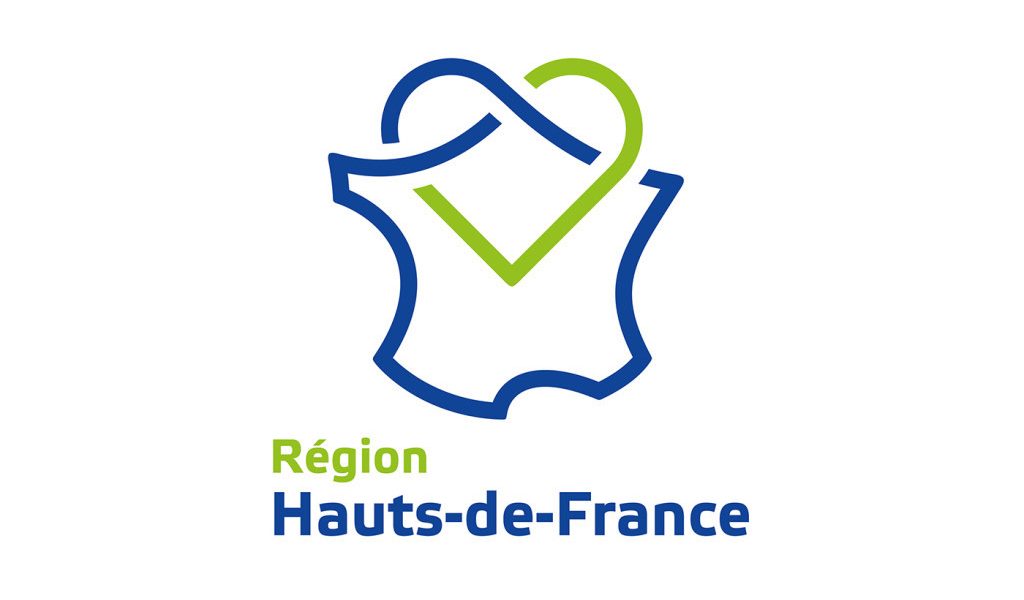 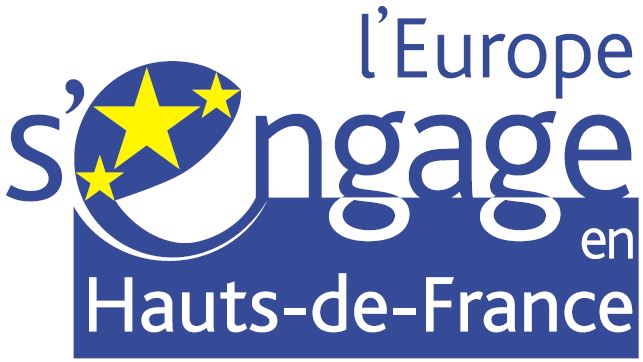 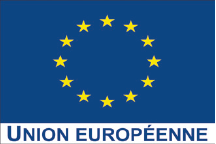 Le projet DEHT est cofinancé par l’Union Européenne dans le cadre du Fonds européen pour le développement régional (FEDER)
Affichage obligatoire jusqu’au : 21/10/2023